Урок математики
1 класс

УМК «Школа-2100»

учитель: Сахарова И.В.
Тема урока: «Задачи на нахождение целого или части»
Минутка чистописания
 
Числа: 10, 6, 4, 9, 2, 7

          6+4=10               7+2=9
           4+6=10               2+7=9
          10-6=4                 9-7=2
          10-4=6                 9-2=7
Задача
Семь гусей пустились в путь. Два решили отдохнуть.Сколько их под облаками?Сосчитайте, дети, сами.
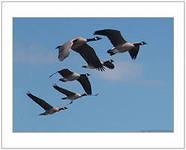 Задача
Яблоки в саду поспели.
Мы отведать их успели:
7 румяных, наливных,
3 с кислинкой.
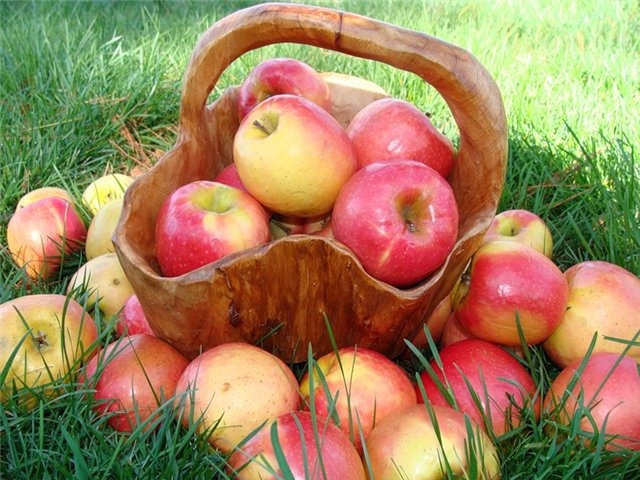 Задача № 3
Было 2 большие рыбки и 3 маленькие. 
         Ск. всего было рыбок?
Было 5 рыбок. Маленьких 3 рыбки. 
        Ск. было больших рыбок?
Было 5 рыбок. Больших 2 рыбки. 
        Ск. было маленьких рыбок?
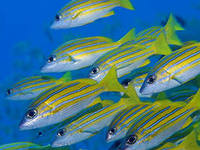